Web Community ManagerManaging the Section Workspace, Basic WorkshopToday’s Trainer: Talia Kamenir
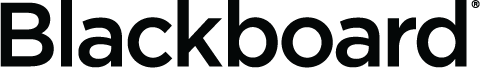 At the end of today’s hands-on workshop you will :

Understand the layout of the Section Workspace
Access Section Workspace Tools & Resources
Designate a user as a Section Editor
Understand the elements of a Page
Add Pages to a Section
Manage Page Apps and Layout
Organize, delete, and recover Pages in a Section.
[Speaker Notes: http://bit.ly/basicmsw]
This File Cabinet Represents your site/sub-site.
Within each Channel         (DRAWER) is one or more          	folders or SECTIONS.
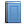 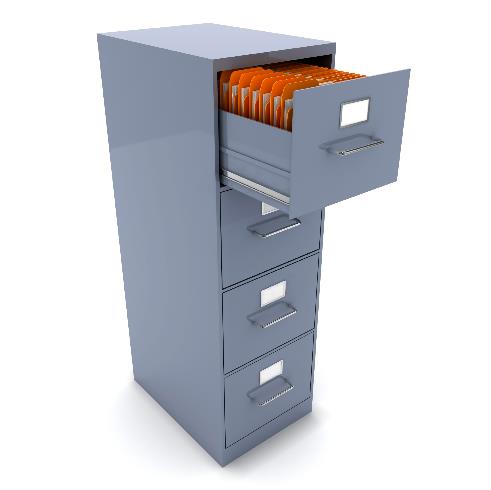 Within each Section(folder) are the PAGES of information about that section.
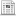 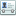 Each CHANNEL is       like a DRAWER-       containing similar       information.
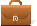 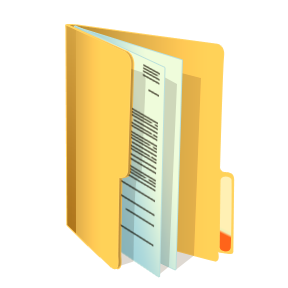 Section Workspace
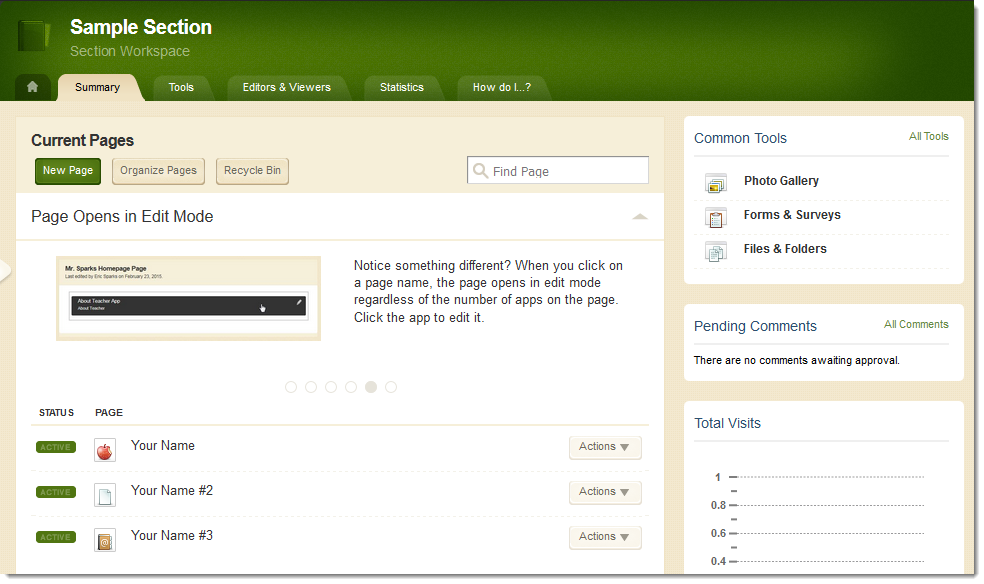 Summary Tab
Edit/organize current pages
Create new pages
Access the recycle bin
Hot Topics Billboard
Page: Canvas and Apps
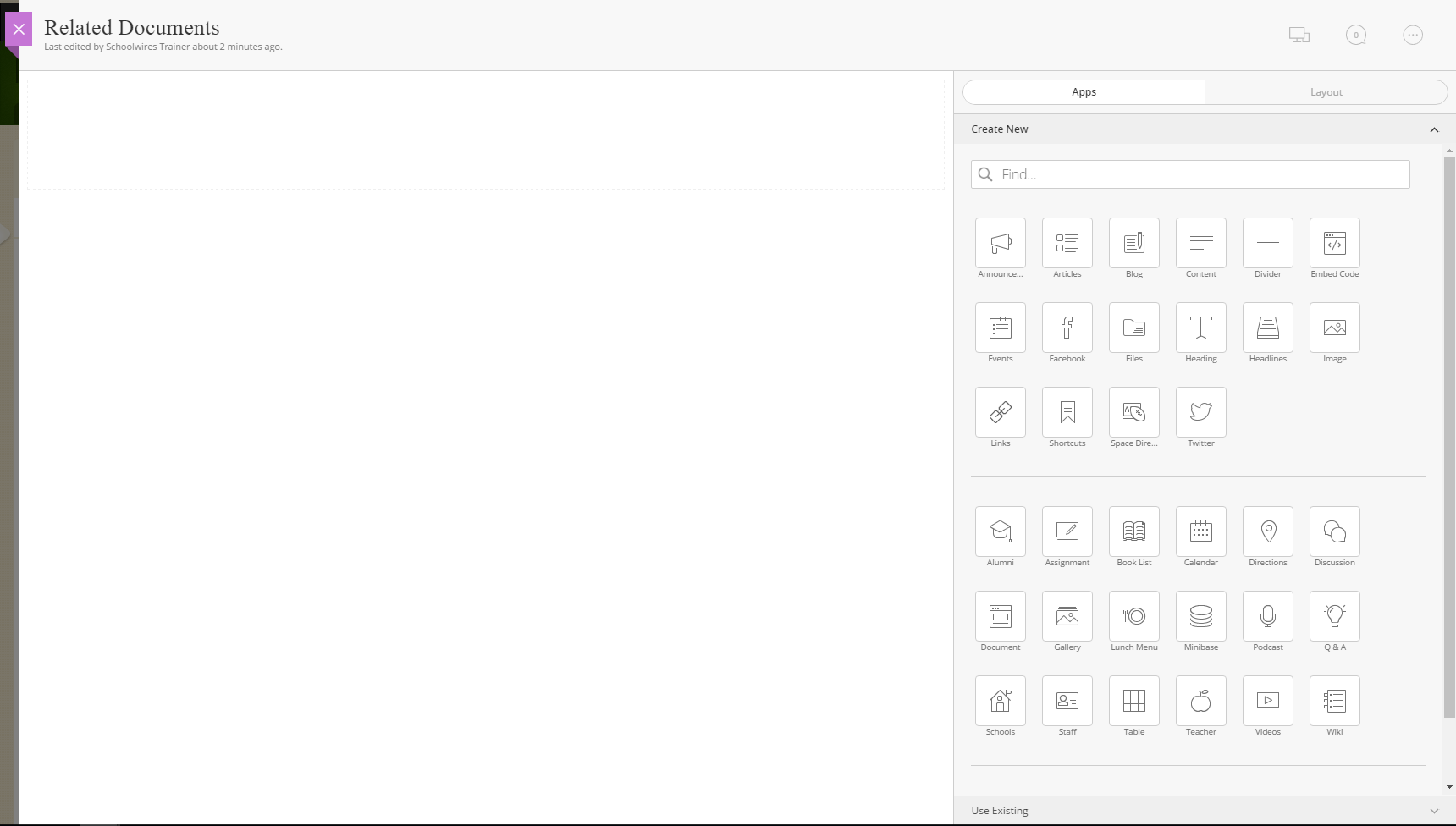 Page: Canvas and Layout
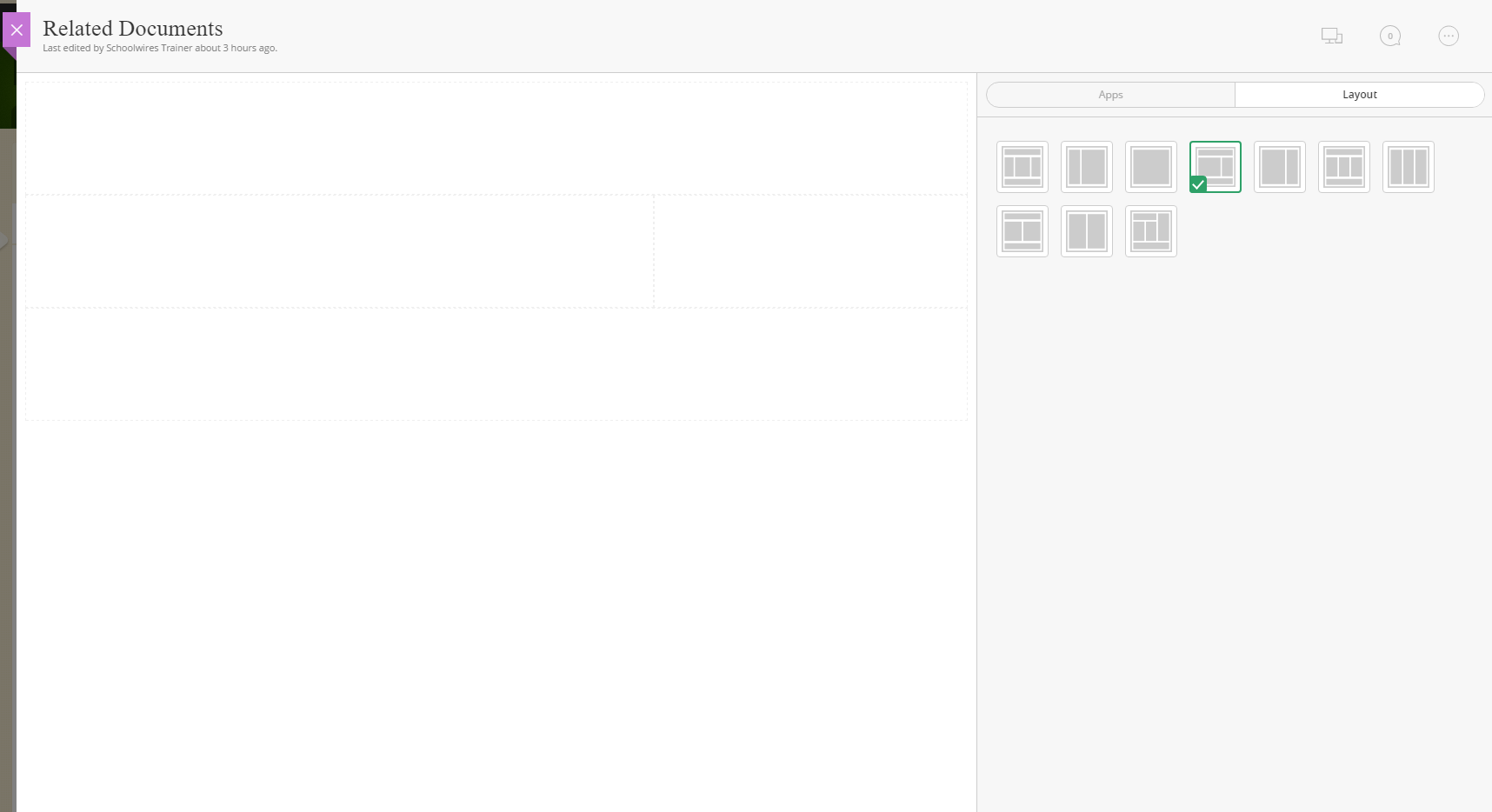 Activity: Add a Content Page Type
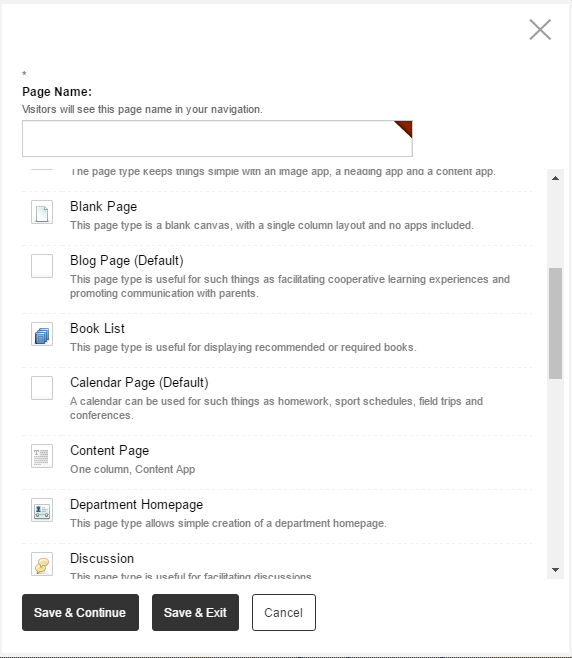 Now It’s Your Turn.
Activity: Add text, image, and links
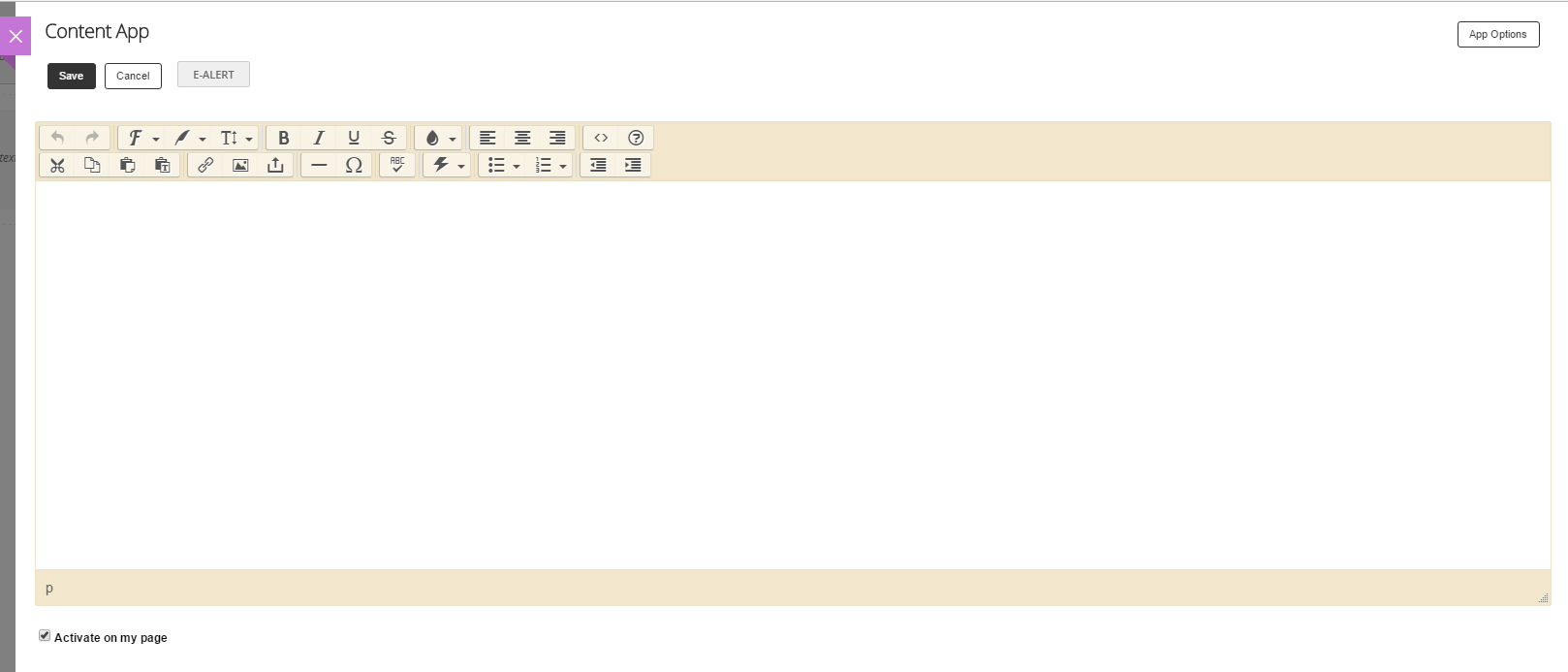 In your Content App
Add Text (type or paste)
Add an Image
Add a Link or File
Save
Now It’s Your Turn.
Activity: Add a Document Viewer Page
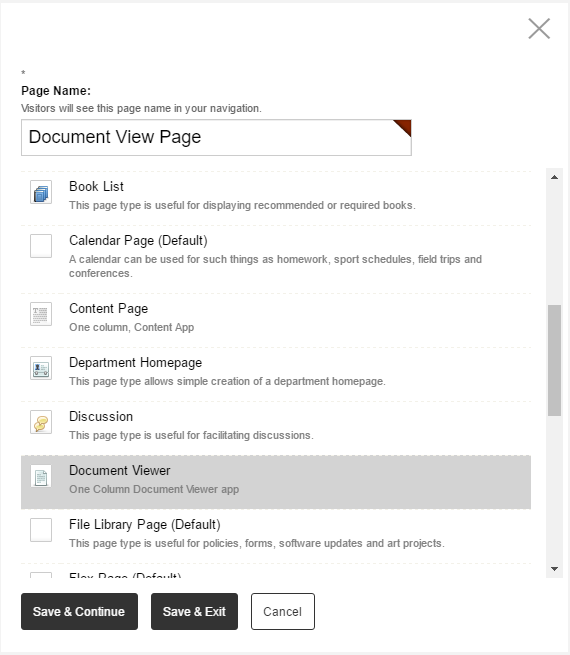 Now It’s Your Turn.
Activity: Add a Document to Display
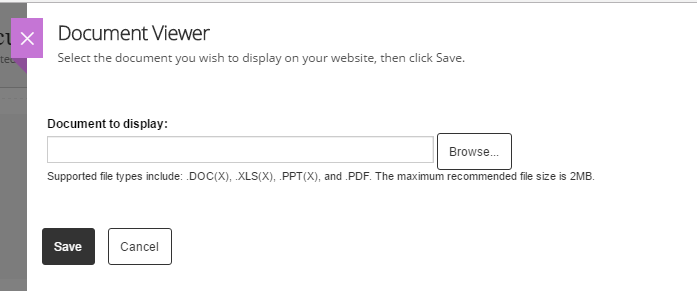 Now It’s Your Turn.
Activity: Add a File Library Page
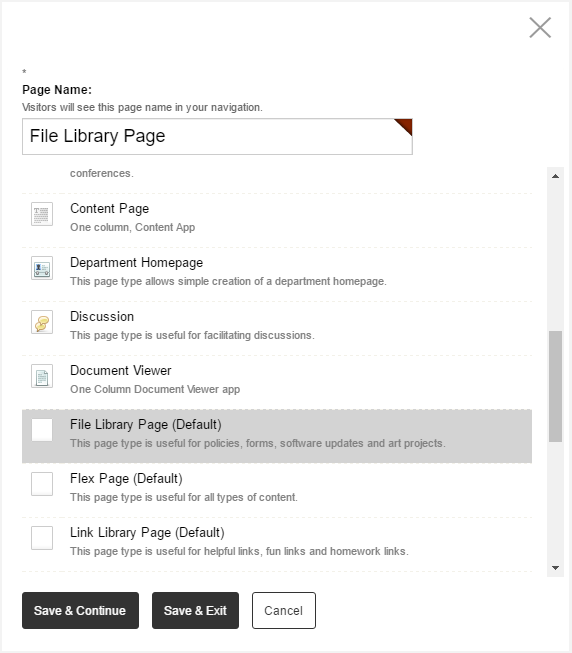 Now It’s Your Turn.
Activity: Add a File
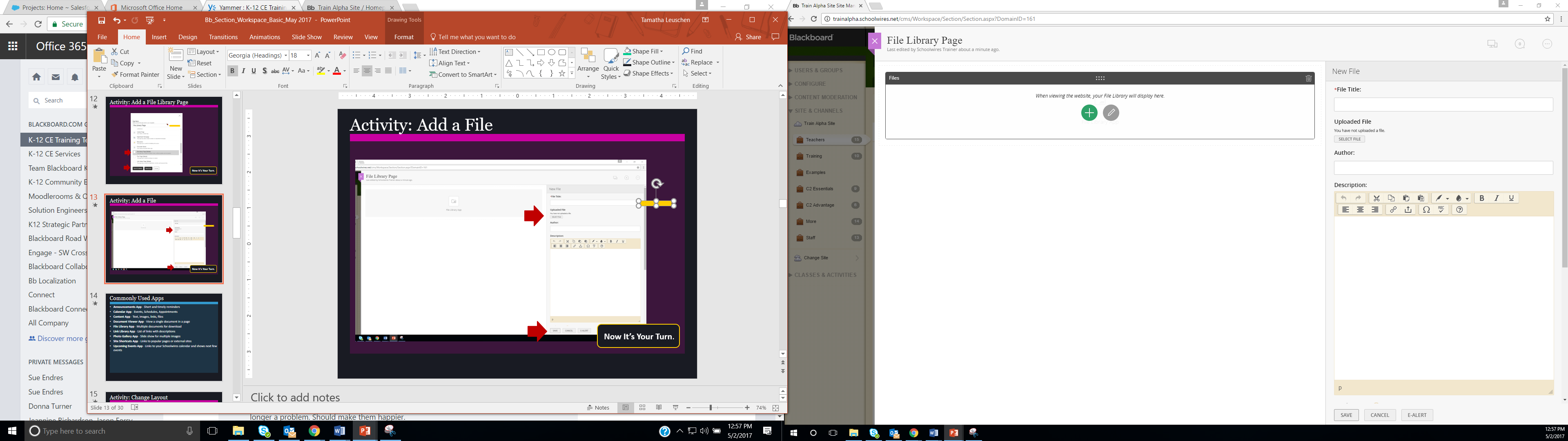 Now It’s Your Turn.
Commonly Used Apps
Announcements App - Short and timely reminders
Calendar App - Events, Schedules, Appointments
Content App - Text, images, links, files 
Document Viewer App - View a single document in a page 
File Library App - Multiple documents for download
Link Library App - List of links with descriptions 
Photo Gallery App - Slide show for multiple images
Site Shortcuts App - Links to popular pages or external sites 
Upcoming Events App - Links to your Schoolwires calendar and shows next few events
[Speaker Notes: http://mmertz.schoolwires.net/Page/2628]
Activity: Modify the Page Layout
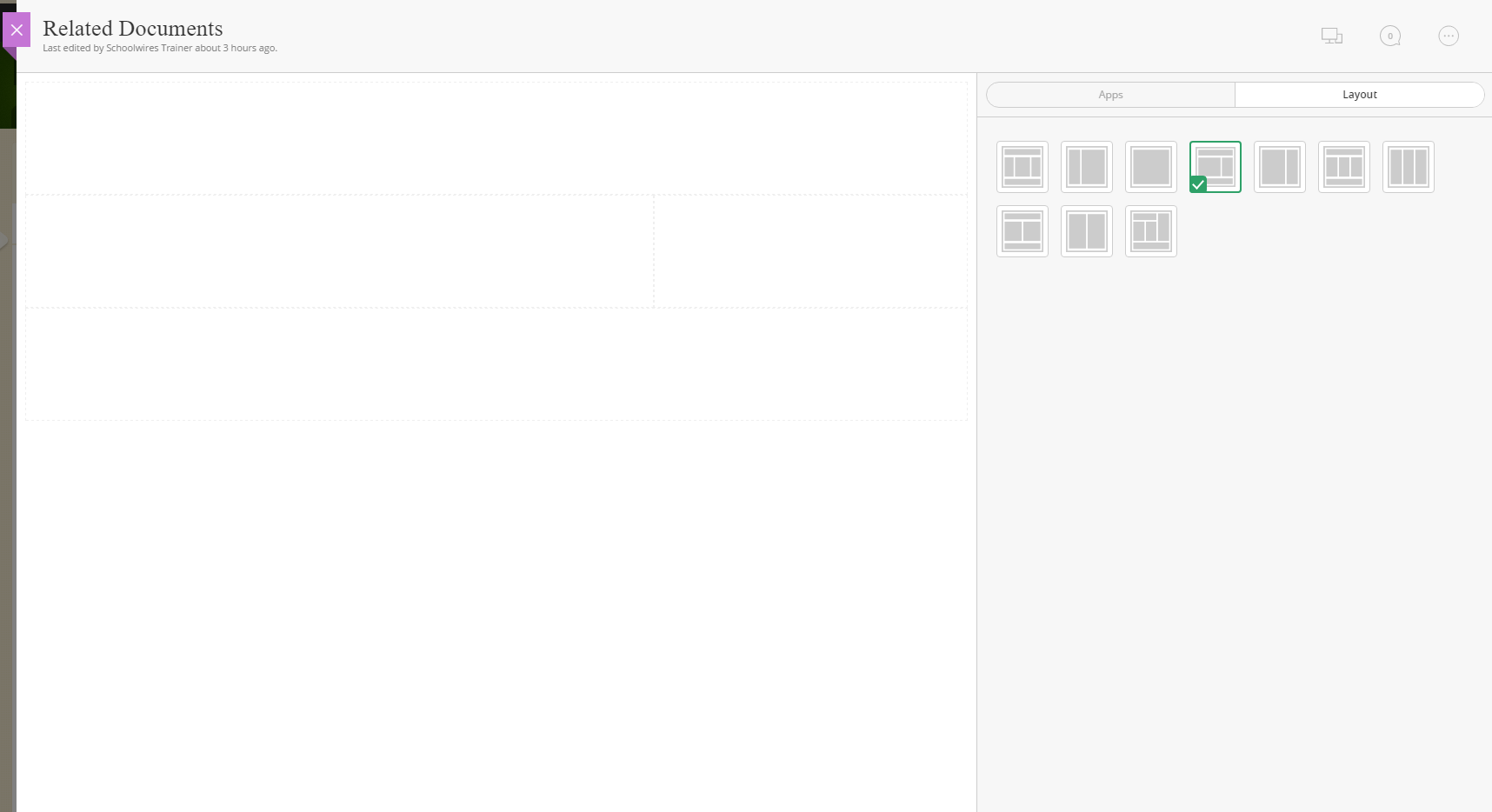 Now It’s Your Turn.
Activity: Page Options & Organizing Pages
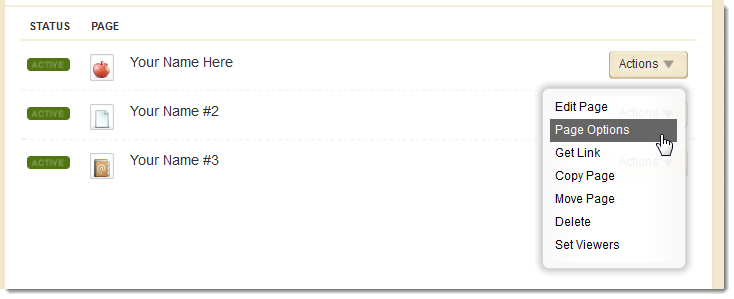 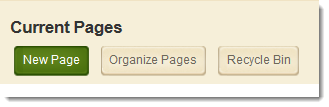 1
2
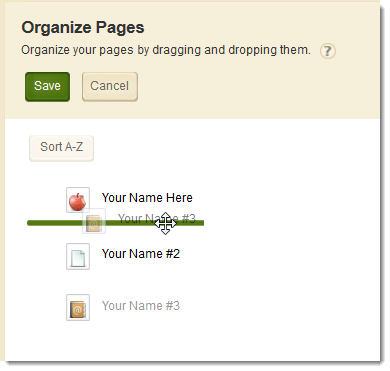 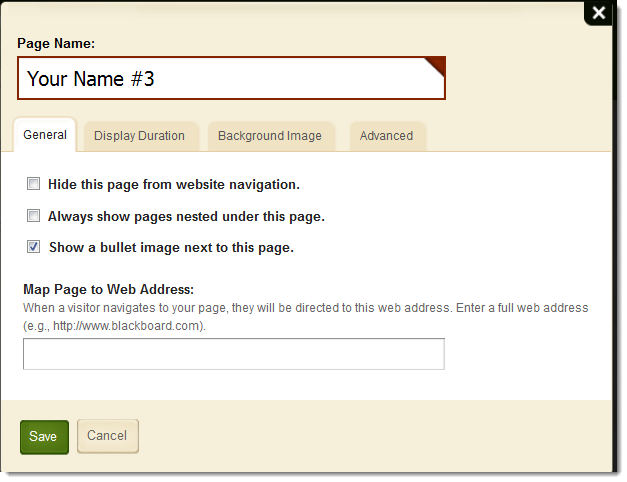 Now It’s Your Turn.
Activity: Delete and Restore Page
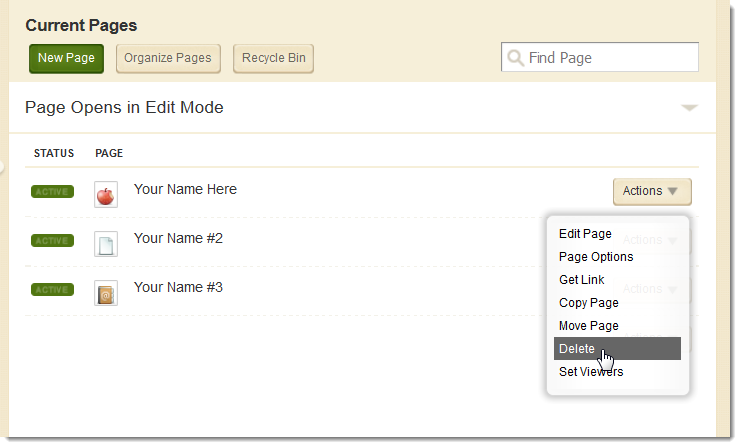 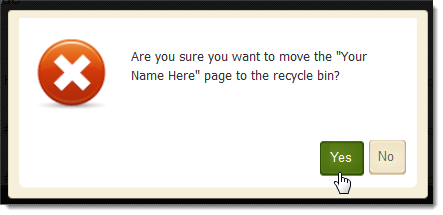 1
2
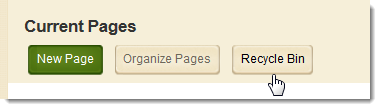 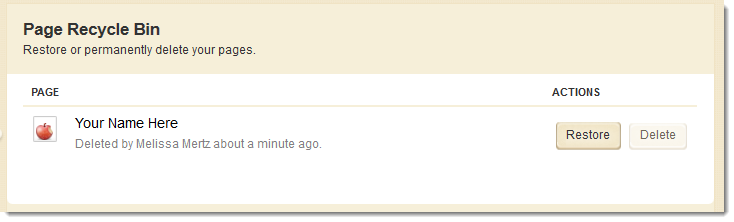 Now It’s Your Turn.
In today’s workshop our focus was to help you:

Understand the layout of the Section Workspace
Access Section Workspace Tools & Resources
Designate a user as a Section Editor
Understand the elements of a Page
Add Pages to a Section
Manage Page Apps and Layout
Organize, delete, and recover Pages in a Section.
We hope you’ve enjoyed today’s Workshop.
Let us know how we’re doing!